NCDEQ Stormwater Program: NPDES MS4 Permitting
February 2020
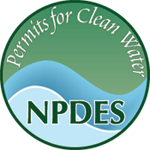 Presentation Overview
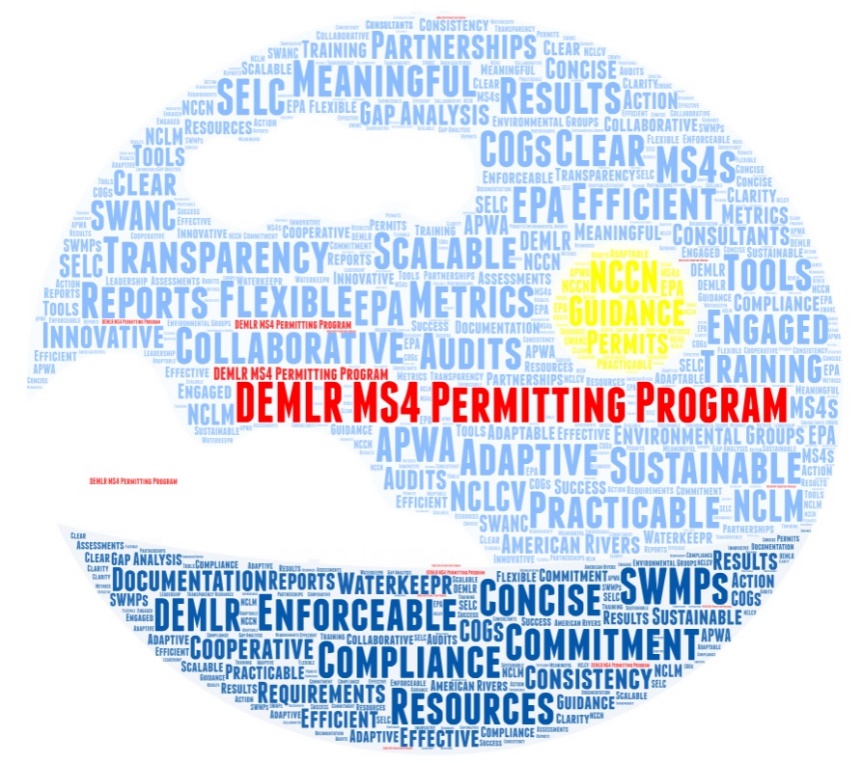 What is Stormwater?
NPDES MS4 Program
NPDES MS4 Permits
Compliance Initiative
Tools & Resources
Department of Environmental Quality
2
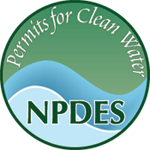 What is Stormwater & Why is it a Problem?
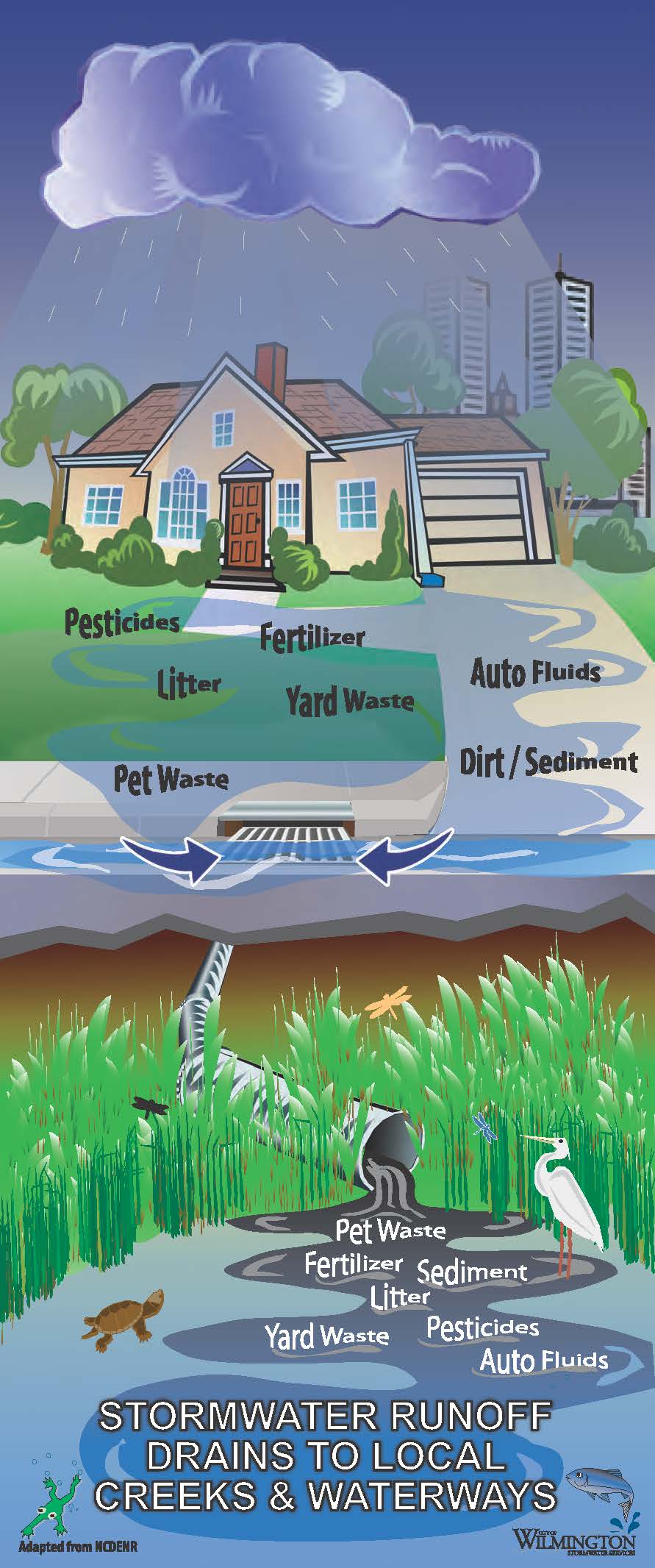 Storm events produce runoff (stormwater)
Runoff washes pollutants off of land surfaces
Runoff is not treated at the wastewater facility
Stormwater runoff carries harmful pollutants directly into our local creeks and waterways
Pollutants increase downstream drinking water treatment costs and impair recreational uses
Aquatic life and vegetation are sensitive to pollutants
Department of Environmental Quality
3
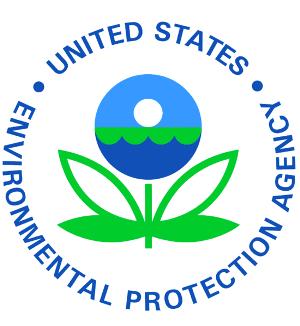 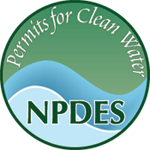 Federal NPDES MS4 Program
National Pollutant Discharge Elimination System (NPDES)
Federal Clean Water Act Permitting Program for: 
Wastewater Permits 
Stormwater Permits (40 CFR 122)

Municipal Separate Storm Sewer System (MS4)
MS4 is a system of conveyances to collect and transport stormwater runoff
NPDES MS4 Permits are for discharges of stormwater to surface waters from a publicly owned/operated stormwater collection system
4
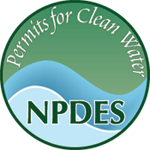 North Carolina NPDES MS4 Program
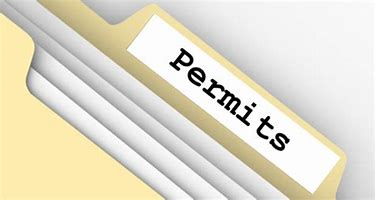 EPA Oversight & Delegation to NCDEQ
NCDEQ Program Implementation
Permitting
Customer Support
Compliance Audits
Enforcement *
Reporting to EPA

* EPA can also enforce in addition to NCDEQ
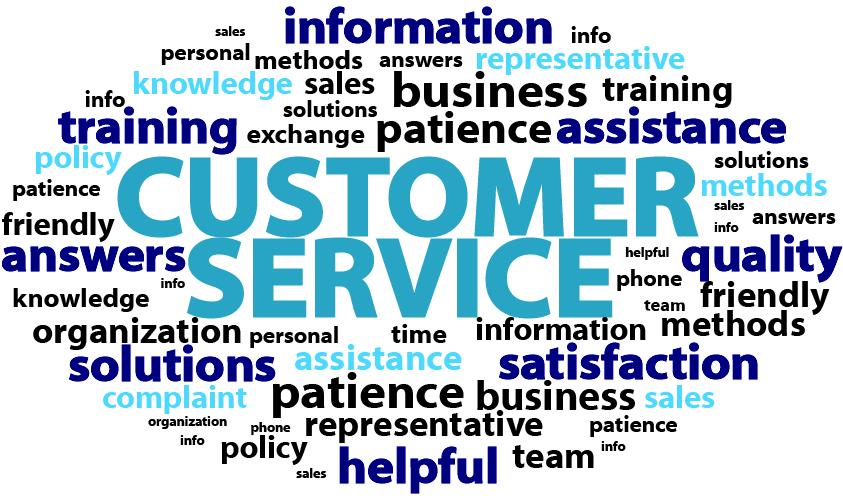 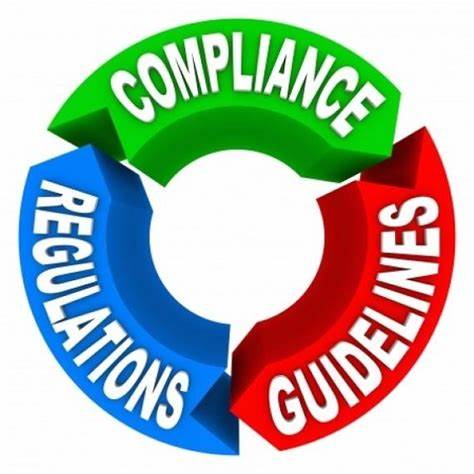 Department of Environmental Quality
5
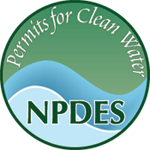 North Carolina NPDES MS4 Program
1990’s:	6 Phase I MS4s + NCDOT
2000’s:	115 Phase II Permittees
2023ish: 	New Designations
2025ish:	New Permittees Apply
Tentative Schedule for New MS4 Designations
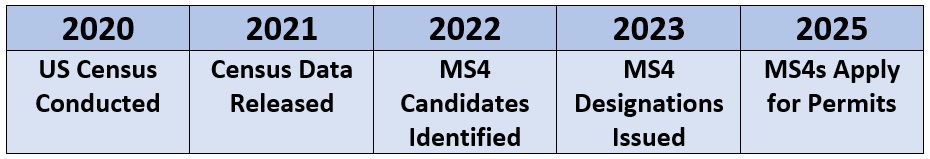 Department of Environmental Quality
6
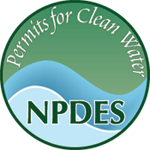 Federal Designation into the NPDES MS4 Program
US Census Urbanized Area
Population >50,000
Fringe cluster of 2,500 – 50,000
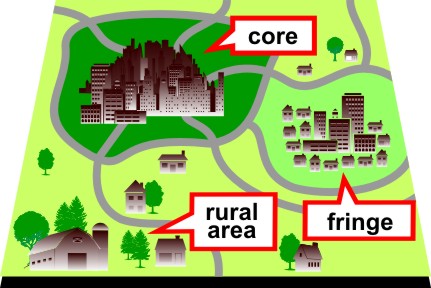 Regulated MS4s represent 4% of the US land area and >80% of the population.
Department of Environmental Quality
7
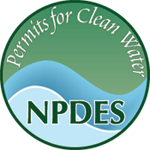 State Designation into the NPDES MS4 Program
State Designation (15A NCAC 02H.0151)
Potential for Adverse Water Quality
Population/Density/Housing Units
Petitions
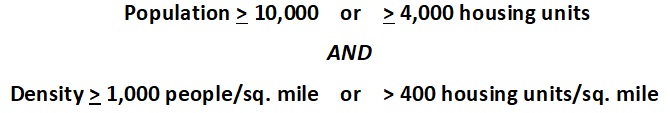 Department of Environmental Quality
8
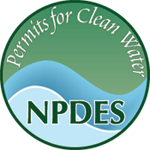 NPDES MS4 Program Waivers
Urbanized Area <1,000 people
Not contributing pollutant loadings to a regulated MS4
No WLA under a TMDL (A different Clean Water Act program, see next slide)

Small MS4 <10,000 people
DEQ has evaluated all your receiving waters (unlikely)
No WLA under a TMDL
No potential for significant water quality impacts (unlikely)
Department of Environmental Quality
9
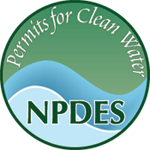 TMDLs & WLAs: The Only Time You Don’t Want Pie!
Total Maximum Daily Load (TMDL)
The total amount of a pollutant that a specific waterbody can handle.
Waste Load Allocation (WLA)
How much each primary source of the pollutant can contribute to the water body.
A WLA is the slices of pie.
A TMDL is the whole pie.
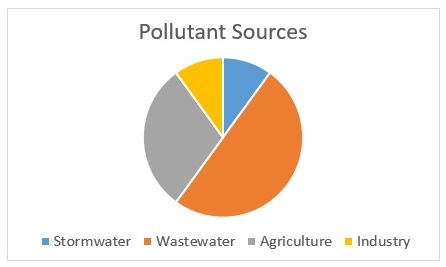 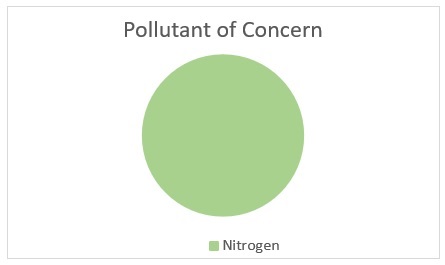 10
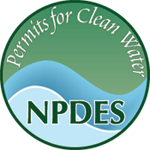 NPDES MS4 Permit Requirements
Fund the Stormwater Management Program
Implement a Comprehensive Stormwater Management Plan (SWMP) 
Document Program Implementation
Report Annually
Obtain a New Permit Every 5 Years
Six Minimum Control Measures / Program Areas
Department of Environmental Quality
11
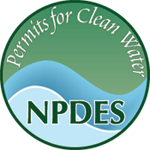 Six Required Minimum Control Measures
Public Education & Outreach
Public Involvement & Participation
Illicit Discharge Detection & Elimination (IDDE)
Construction Site Runoff Controls
Post-Construction Site Runoff Controls (PC)
Pollution Prevention & Good Housekeeping for Municipal Operations (PP/GH)
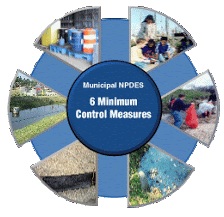 Image by City of South Portland
12
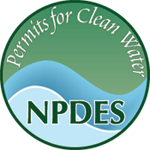 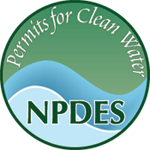 PP/GH:  Minimum Control Measure #6
Pollution Prevention & Good Housekeeping for:
Municipal “Industrial” Facilities (and maybe a general stormwater permit too!)
Spill Response
MS4 (collection system) O&M
O&M of Municipal Stormwater Control Measures (SCMs) 
Pesticide, Herbicide & Fertilizer Management
Vehicle & Equipment Maintenance
Pavement Management
Department of Environmental Quality
13
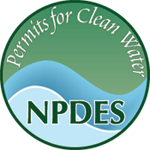 EPA / NCDEQ MS4 Compliance Initiative
Goal 1:  An Efficient & Compliant MS4 Program
Restructured DEQ’s MS4 Program
Created an Informative Web Page 
Standardized Tools & Processes
Provided Outreach, Training & Technical Support
Published a 5-Year Audit Schedule
Compliant MS4s
Happy EPA
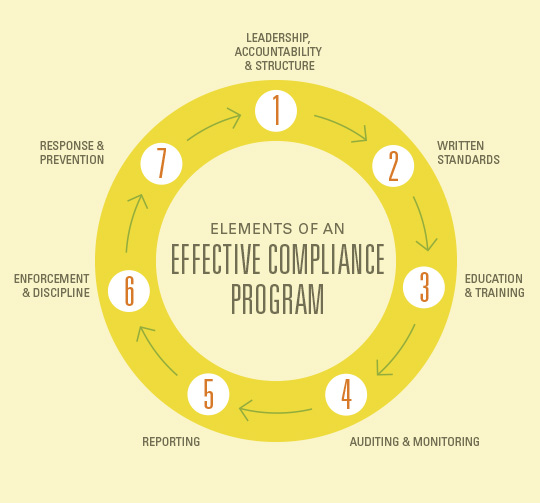 2018
2020
Image by msdresponsibility.com
Department of Environmental Quality
14
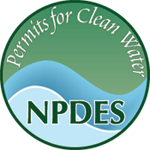 EPA / NCDEQ MS4 Compliance Initiative
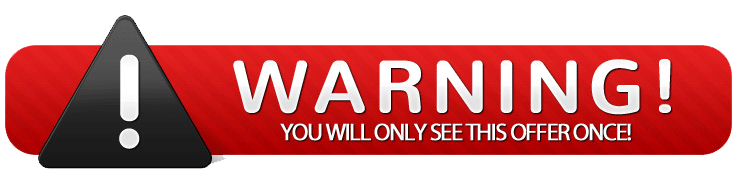 GET ANOTHER 5 YEARS TO COME INTO COMPLIANCE!
COMPLIANCE
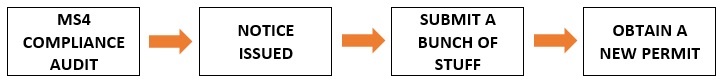 DON’T WANT TO TAKE ADVANTAGE OF THIS ONE-TIME OFFER?
3rd permit term = mandatory compliance 
Maximum civil penalty is $37,500 per day for each violation.
Maximum criminal penalty is $25,000 per day of violation and/or 1 year imprisonment.
Department of Environmental Quality
15
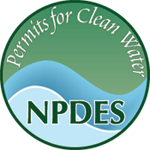 MS4 Compliance Audit Outcomes  (Through Feb. 2020)
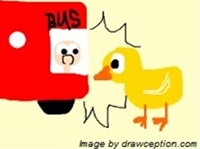 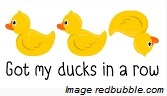 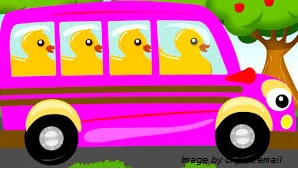 Image by Redbubble
** Plus ANOTHER 5 pending a decision **
Department of Environmental Quality
16
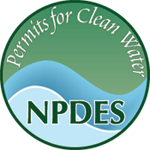 Top 3 Compliance Deficiencies
Lack of Documentation
If you can’t prove it, it didn’t happen!

Incomplete MS4 Mapping
All major outfalls should already be mapped!

Reactive Illicit Discharge Programs
MS4s are required to proactively find and eliminate illicit discharges!
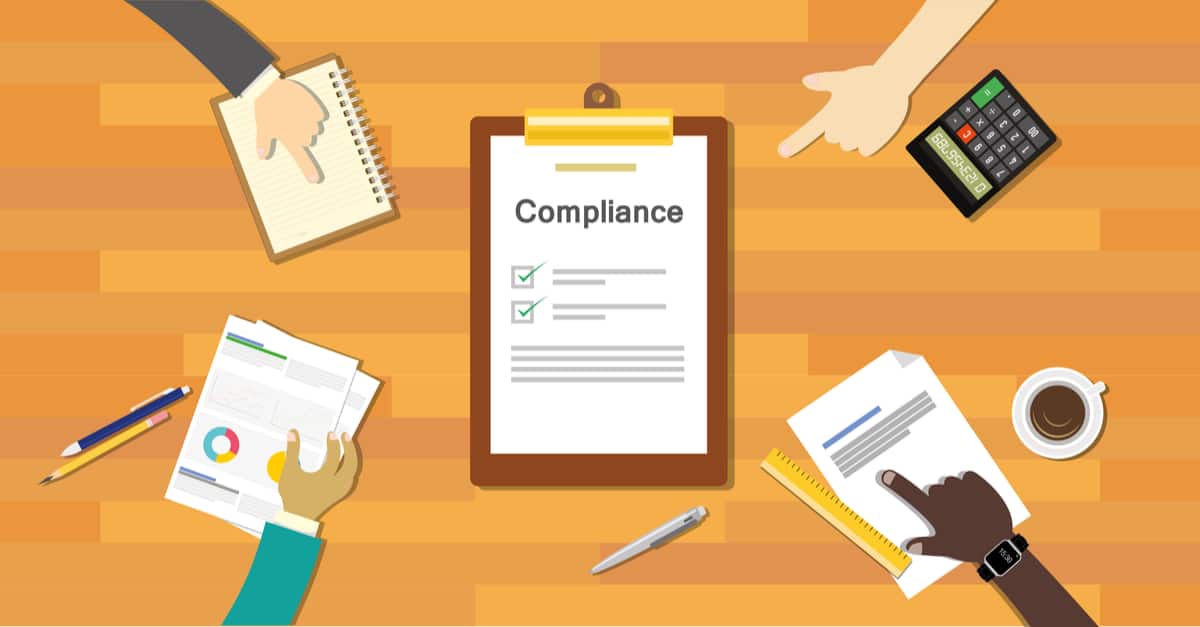 Image by Smartsheet.com
17
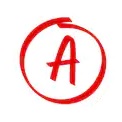 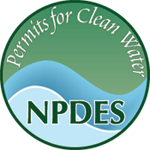 Notice of Compliance (NOC)
A NOC is issued to MS4s that have nothing or just a few small things to fix

The NOC requires the permittee to do 2 things:
Submit a Draft Stormwater Management Plan (SWMP) (120 days)
Submit a permit renewal application once DEQ & MS4 concur on the Draft SWMP (30 days)
Department of Environmental Quality
18
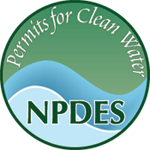 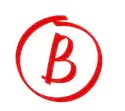 Notice of Deficiency (NOD)
A NOD is issued to MS4s that have several little things or one big thing to fix.
The NOD is a NOC + 2 additional things:
Submit a written response to the Notice (30 days)
Conduct a self-audit of whatever DEQ didn’t audit (120 days)
Submit a Draft SWMP (120 days)
Submit a permit renewal application once DEQ & MS4 concur on the Draft SWMP(30 days)
Department of Environmental Quality
19
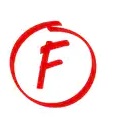 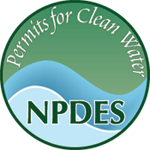 Notice of Violation (NOV)
A NOV is issued to MS4s that have major issues with their program.
The NOV is a NOD + 1 more thing:
Submit a written response to the Notice (30 days)
Adopt a Council Resolution demonstrating support for a compliant stormwater program (60 days)
Conduct a self-audit of whatever DEQ didn’t audit (120 days)
Submit a Draft SWMP (120 days)
Submit a permit renewal application once DEQ & MS4 concur on the Draft SWMP (30 days)
Department of Environmental Quality
20
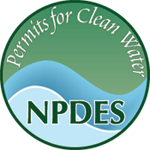 NOV: Council Resolution Requirements
Acknowledgement that the city/town:
Is in it’s 3rd permit term
Received a Notice of Violation (NOV) from NCDEQ
Must comply with the NOV & permit requirements
Is required to provide adequate program funding and staffing
Will receive enforcement penalties for not complying with the NOV
Could also be subject to enforcement by EPA
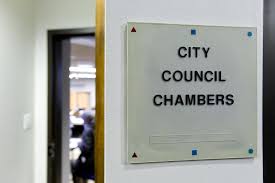 Image by timescall.com
21
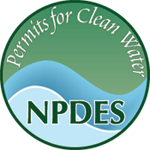 Notice of Violation (NOV) Timeline
120
60
30
30
MS4
DAYS
DEQ
Submit Council Resolution
Submit Written Response to NOV
Submit Permit Application & Draft SWMP
Submit 
Self-Audit & Draft SWMP
Written Concurrence on Draft SWMP
Receipt of NOV
Department of Environmental Quality
22
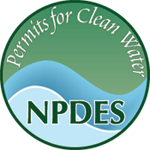 MS4 Permit Renewal Process
23
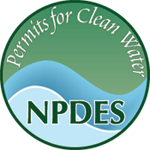 NCDEQ MS4 Tools & Resources
NCDEQ Stormwater Web Page: 
www.deq.nc.gov/sw

DEMLR Stormwater Laserfiche Repository: https://edocs.deq.nc.gov/WaterResources/

MS4 Program Contact:
Jeanette Powell(919) 707-3620jeanette.powell@ncdenr.gov
Department of Environmental Quality
24